LICEO STATALE “Galileo Galilei”
Indirizzi: Classico – Scientifico – Linguistico  Scientifico opzione Scienze Applicate
Via G. Mancini – 87027 PAOLA (Cosenza)
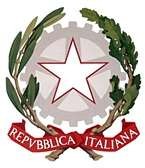 I
Codice Fiscale 86001310787 – C.M. CSPS210004
Tel.	0982 / 613505 – e-mail:	csps210004@istruzione.it
RIENTRO A SCUOLA	A.S.2022-2023

LINEE OPERATIVE DELL’ISTITUTO SUPERIORE DI SANITA’ (5 AGOSTO  2022)NOTA MINISTERO N. 1998 (19 AGOSTO 2022)
Tutte le disposizioni emergenziali finora emanate esauriranno la loro validità al 31  agosto 2022 e, in assenza di ulteriore specifiche proroghe o rinnovi, dal 1° settembre  valgono esclusivamente le Indicazioni strategiche dell’Istituto superiore di sanità, di
seguito riassunte.
Misure di prevenzione di base per l’A.S. 2022 – 2023
È previsto:
il ricambio d’aria frequente;
la sanificazione ordinaria (periodica);
la sanificazione straordinaria, da intendersi come intervento tempestivo, in presenza di uno o  più casi confermati.
PRESENZA/NON PRESENZA A SCUOLA
Con sintomi di lieve entità e in assenza di febbre
è possibile rimanere in classe;
è previsto l’utilizzo di mascherine chirurgiche/FFP2 fino a risoluzione dei sintomi;
bisogna igienizzarsi le mani;
bisogna seguire l’etichetta respiratoria (coprirsi bocca e naso durante gli starnuti o la tosse  utilizzando fazzoletti di carta ed eliminare il fazzoletto di carta nel più vicino raccoglitore di  rifiuti.
Nel documento è specificato che “soprattutto nei bambini, la sola rinorrea (raffreddore) è  condizione frequente” e di fatto ciò “non può essere sempre motivo in sé di non frequenza o  allontanamento dalla scuola in assenza di febbre”.